Blue Action WP5Developing and Valuing Climate Services
Mark R Payne
National Institute for Aquatic Resources, Denmark

Kathrin Keil
Institute For Advanced SustainabilityStudies, Germany
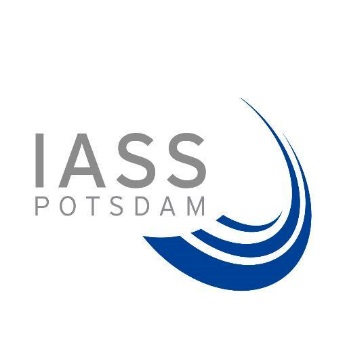 Report from Breakout Session, 19 Jan
Discussion among WP5 case studies & with WP8 and GERICS

Three topics

1. Climate services/stakeholder engagement
2. Data needs & translation
3. WP organisation & way forward
1. Climate services/stakeholder engagement
How to start the process
E.g. user requirement surveys, dictionaries of common terms

Exact forecast number vs. Sensible range of possible developments

Shifting mindsets
E.g. translate change into impacts
2. Data needs & translation
Clustering of case studies

Timescales
Use similar ones to be able to compare

Integration of data work and impact studies
Man/Womanpower needed!

Social & natural scientists involved
Interdiscplinary exercise
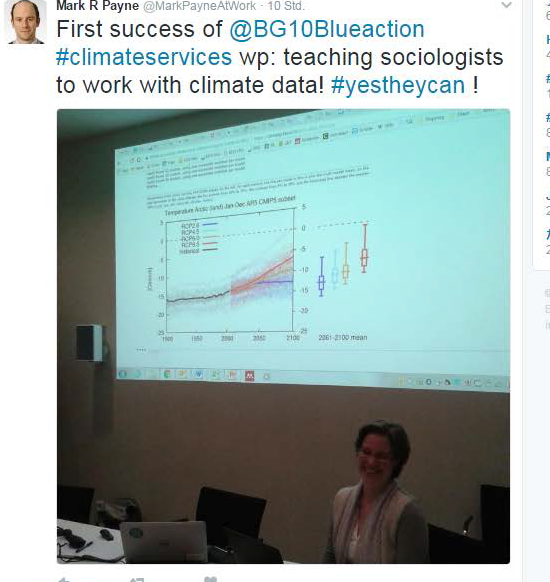 3. WP organisation & way forward
Communication
Within WP
Across WPs

In-depth planning meeting planned for June
GERICS, Hamburg
end-user engagement and climate services 
Interact with WP8
Synergies with other projects, e.g. EUPORIAS
Blue Action WP5Developing and Valuing Climate Services
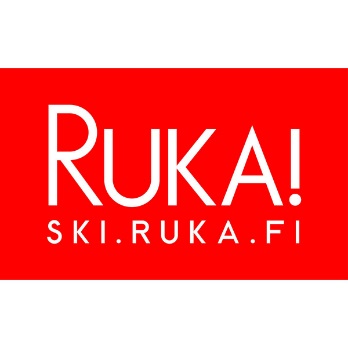 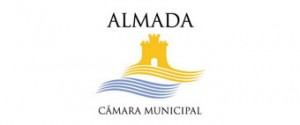 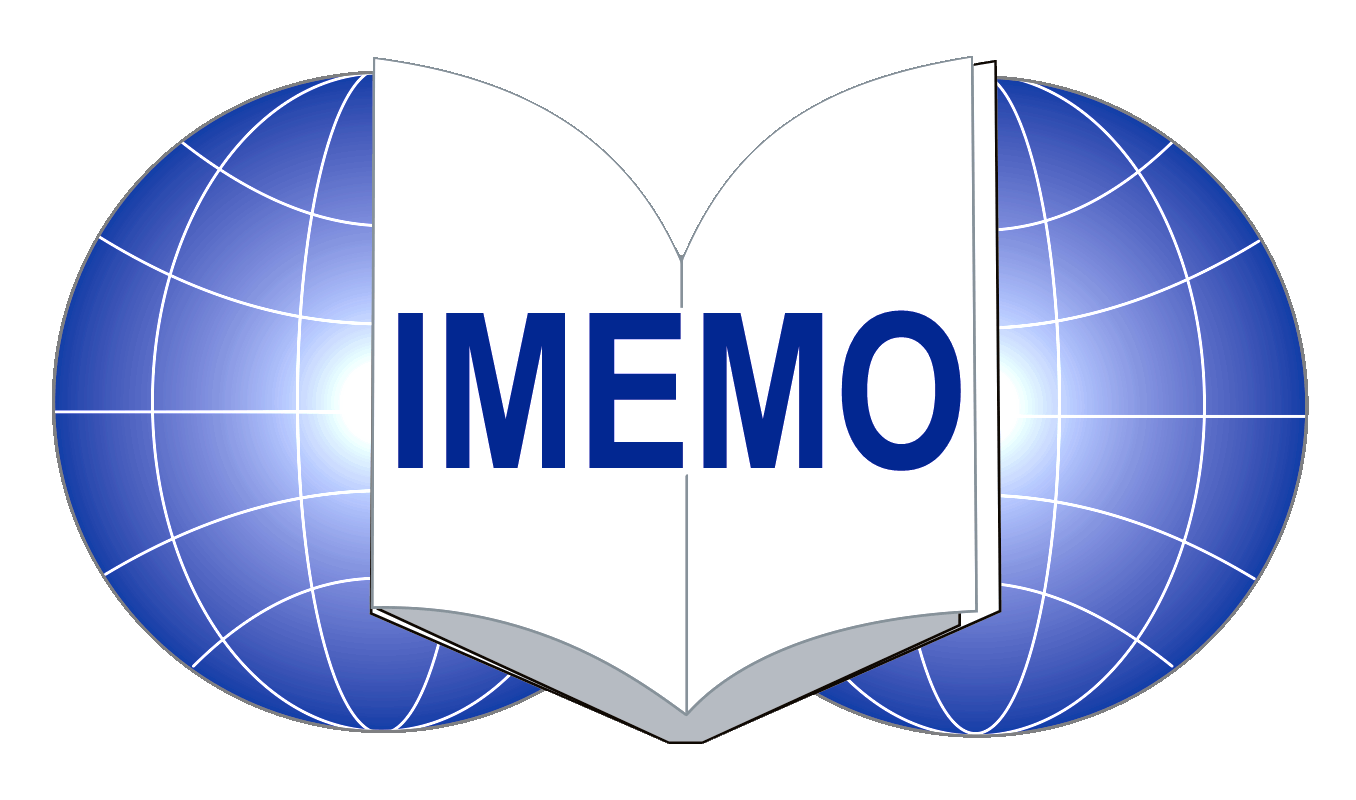 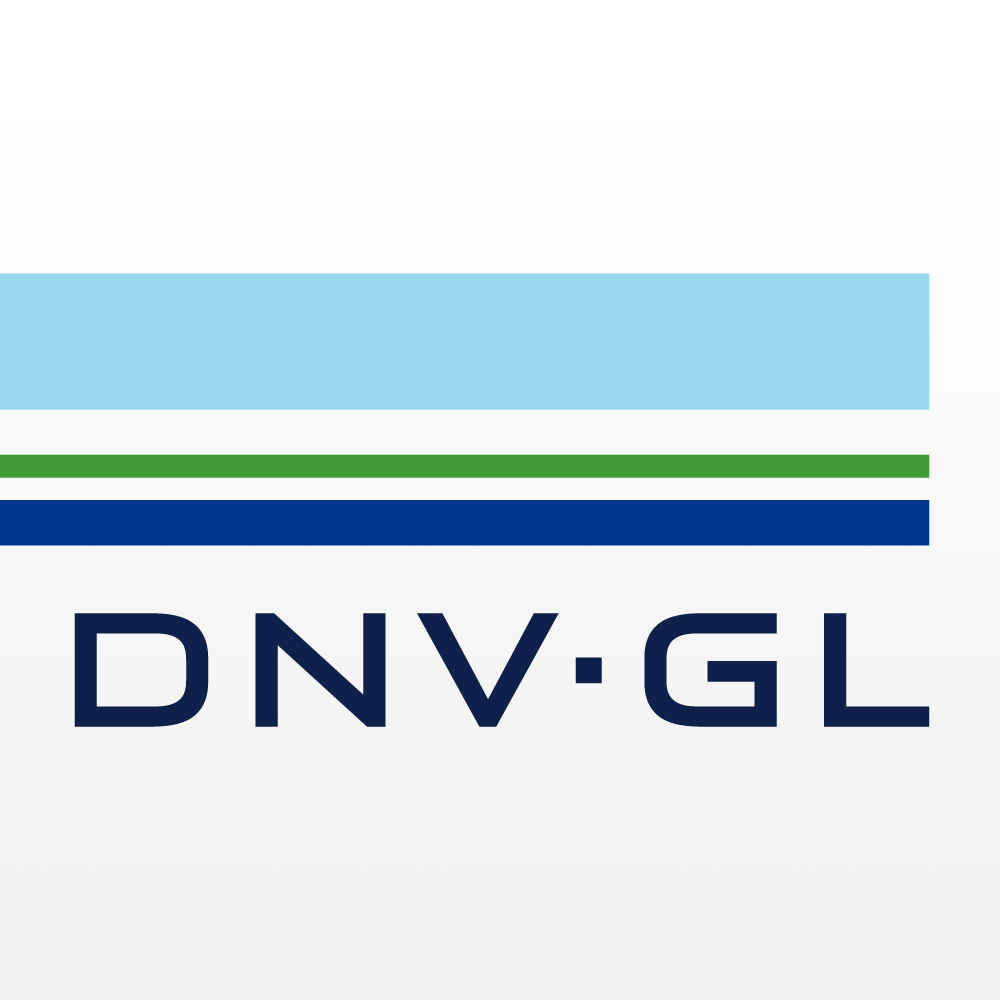 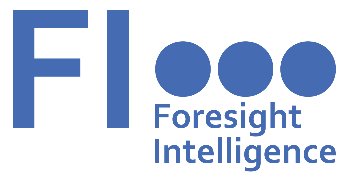 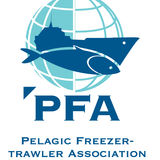 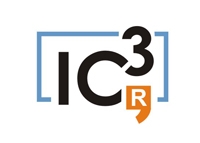 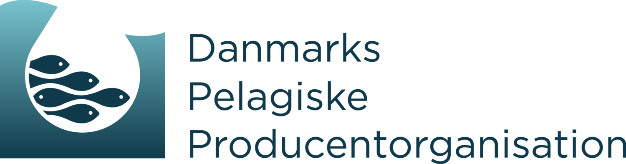 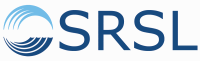 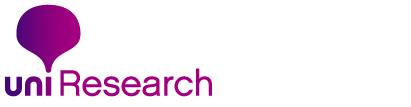 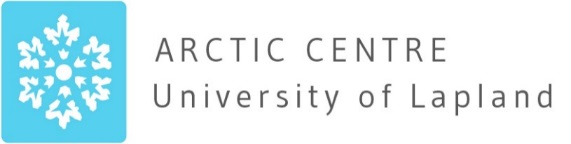 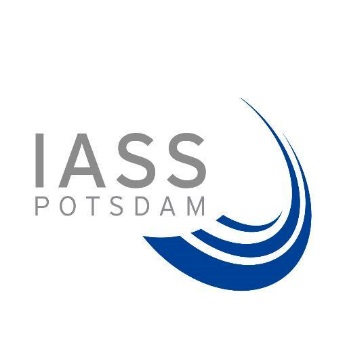 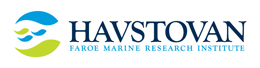